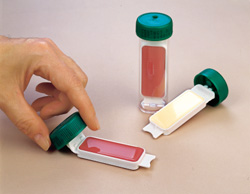 Contact slide
Viti Daniele
Zucchelli Maikol
Cosa è il Contact slide
Il Contact slide è un metodo microbiologico per il controllo delle superfici , insieme ad esso ci sono altri metodi come il metodo del tampone , della spugna ecc.   
Il contact slide , nel nostro caso , è costituito da 2 terreni ( i terreni servono per nutrire i batteri ) ,
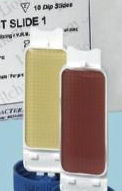 In questo terreno sono presenti sostanze chimiche per favore la crescita di muffe 



Questo terreno invece ha il nutrimento chimico per far crescere i batteri
I 2 ELEMENTI FONDAMENTALI PER LO SVILUPPO DEI BATTERI : 1 ,2
1)  NUTRIMENTO
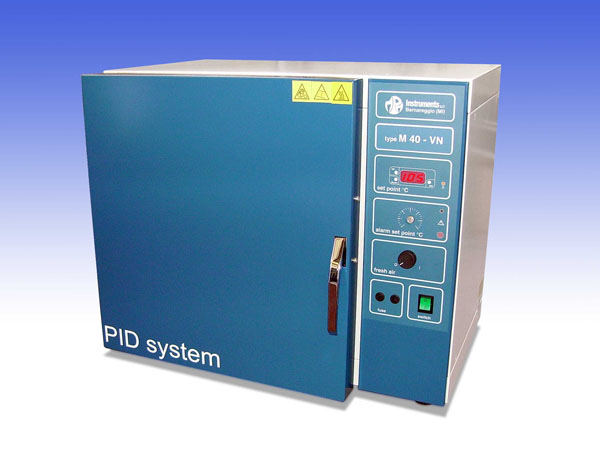 TERRENI  BATTERIOLOGICI
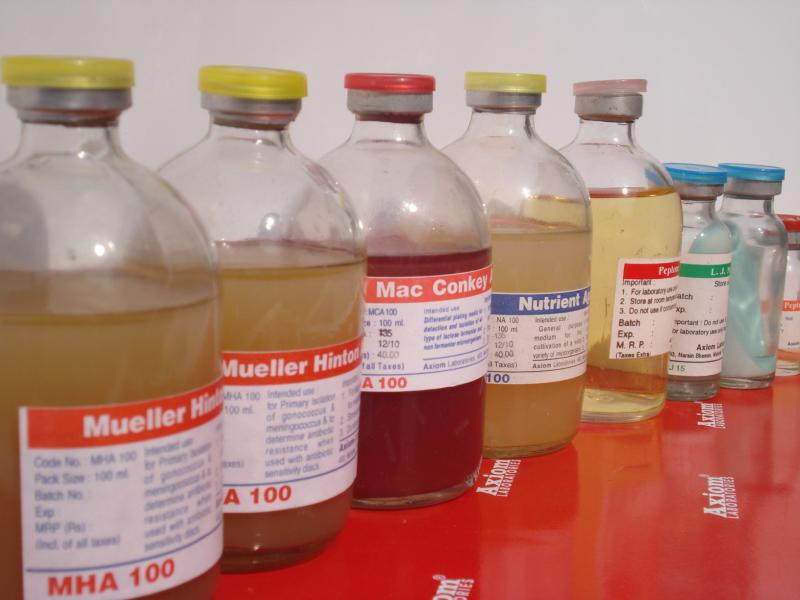 ARMADIO TERMOSTATATO
2) TEMPERATURA
1) NUTRIMENTO : Terreni batteriologici   Generalmente i terreni di coltura sono delle soluzioni solide o liquide contenenti sostanze nutritive su cui è possibile crescere cellule  eucariote e procariote.
Gli elementi fondamentali per la crescita dei microrganismi sono: C, H, O, N, S, P (contenuti in amminoacidi, zuccheri ed acidi nucleici); ci sono altri elementi che non sono facilmente solubili e devono essere aggiunti sotto forma di sale (forma più solubile di tali elementi): N, P, S, Mg.  


2) TEMPERATURA : Armadio termostatato  esso è una cella ermetica in grado di arrivare a temperature tra 25 e 45 °C tramite display digitale .
Nel nostro caso questo armadio ci è servito per metterci le slide flessibili alla temperatura costante di 37 °C favorendo lo sviluppo dei batteri tramite scissione binaria ogni 20 – 30 minuti
Procedimento
1- togliere la slide flessibile dal contenitore 

2- fare aderire la slide flessibile 
su una qualsiasi superficie in modo uniforme per entrambi i terreni 

3- rimettere la slide nel suo contenitore e chiuderla 

4- mettere la slide flessibile nell’armadio termostatato alla temperatura di 37 °C per 2 -3 giorni circa 

5- osservare lo sviluppo dei batteri muffe dopo 3 giorni dal contatto sulla superficie
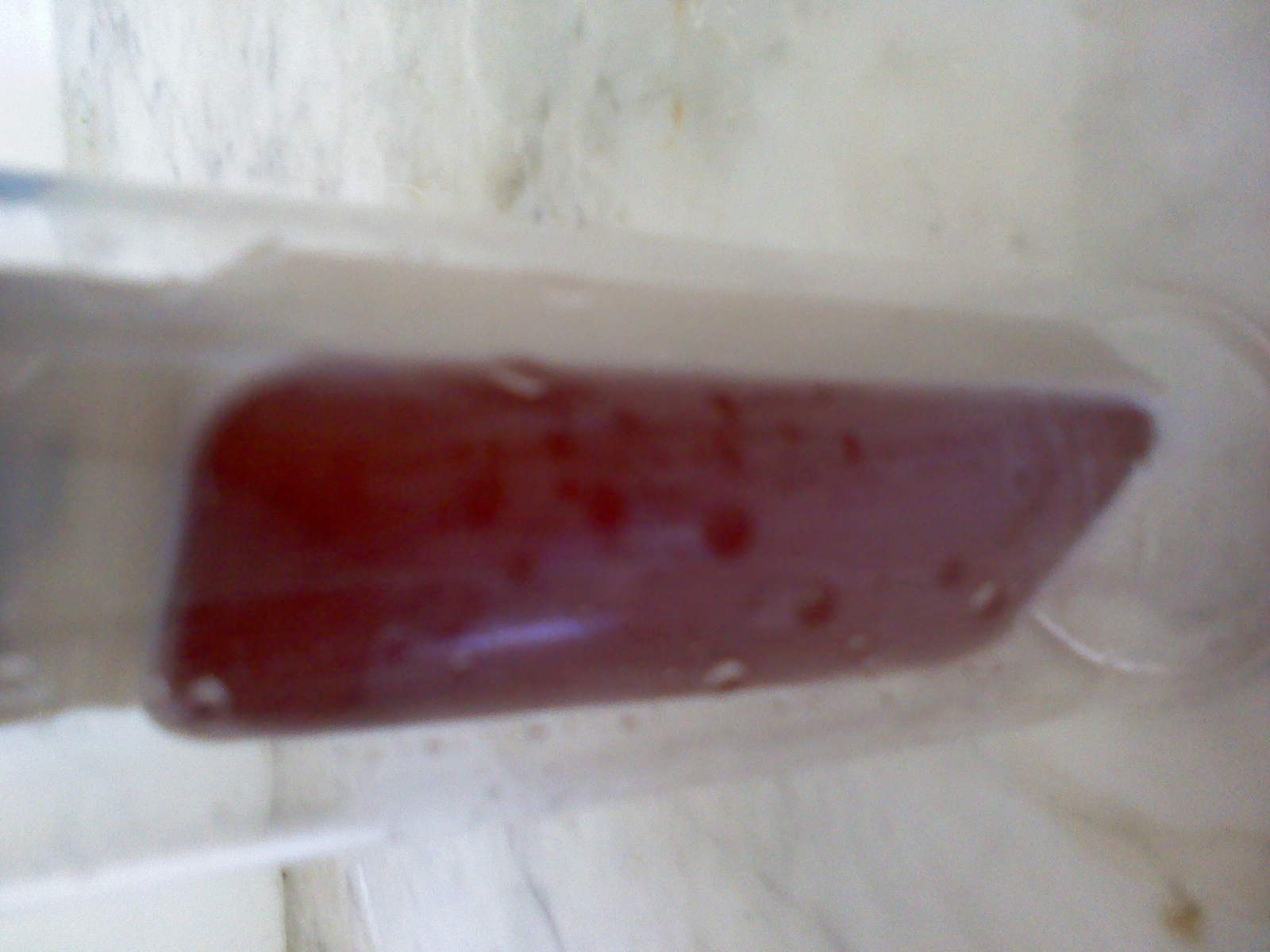 SUPERFICIE : maniglia della porta di uscita di sicurezza
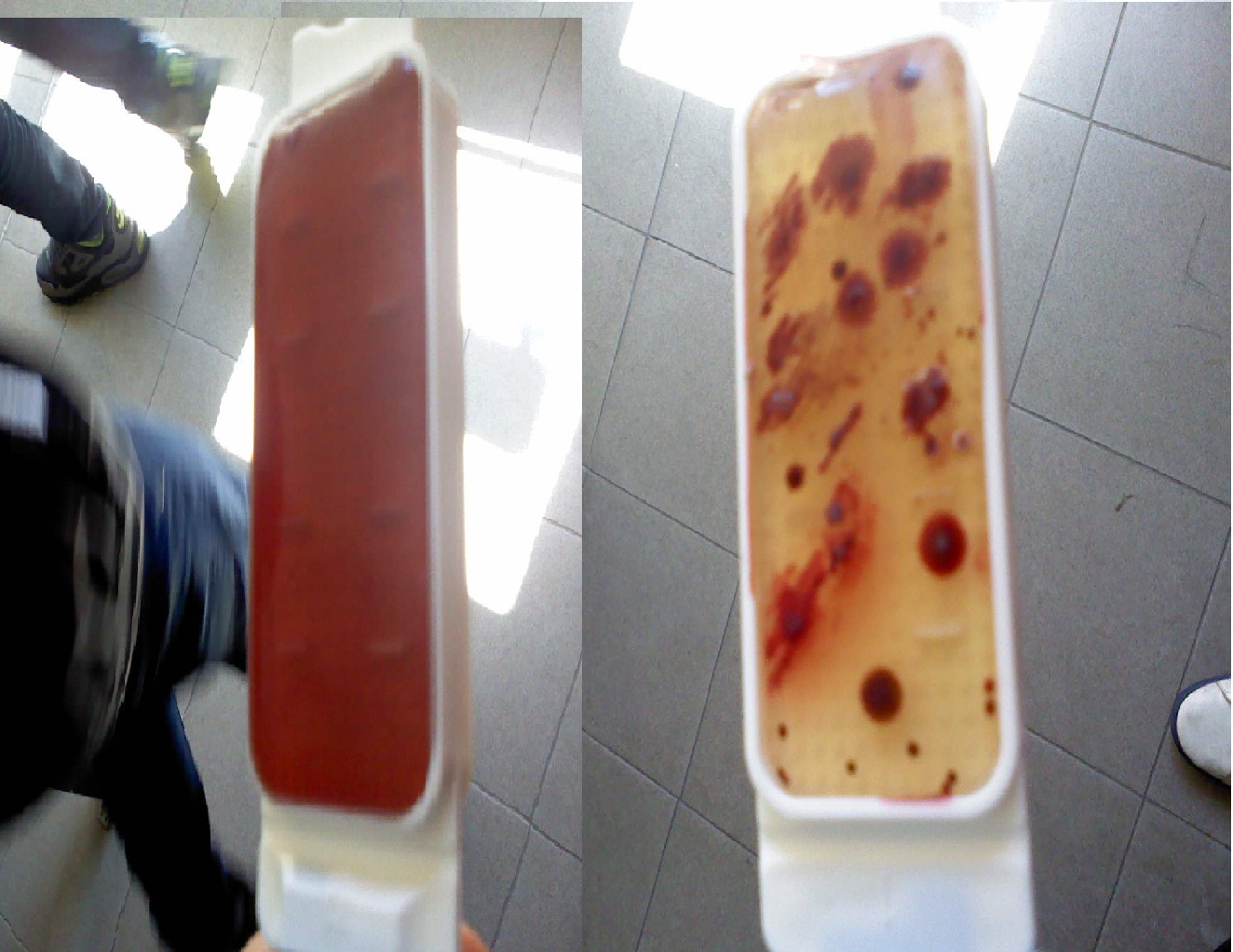 Risultato finale
1)                                   2)
Nella prima immagine dove ce il terreno per la crescita di muffe non 
notiamo alcuna crescita di muffe o altri tipi di forme

Nella seconda immagine notiamo che nel terreno per la crescita di 
batteri ci sono molte colonie ( insieme di miliardi di batteri raggruppati ) ne contiamo 16 più grandi e 12 – 13 più piccole 
Notiamo inoltre che sui bordi della slide il terreno scarseggia poiché
i batteri si sono nutriti di queste sostanze chimiche . 
Forse anche perché il invece di 2 -3 giorni le slide flessibili sono 
restate nell’armadio termostatato ben 5 giorni e per questo il terreno si stava deteriorando .
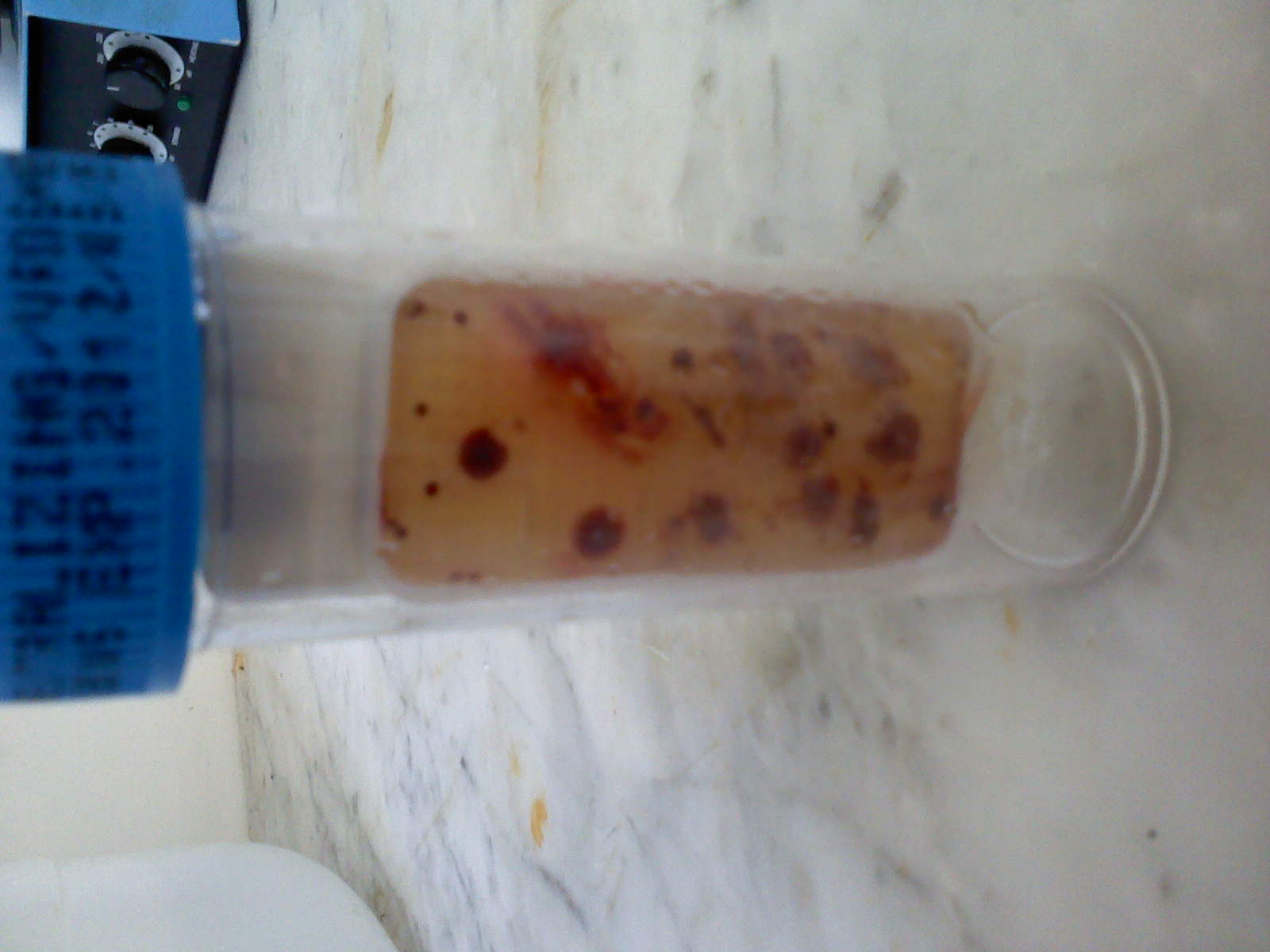